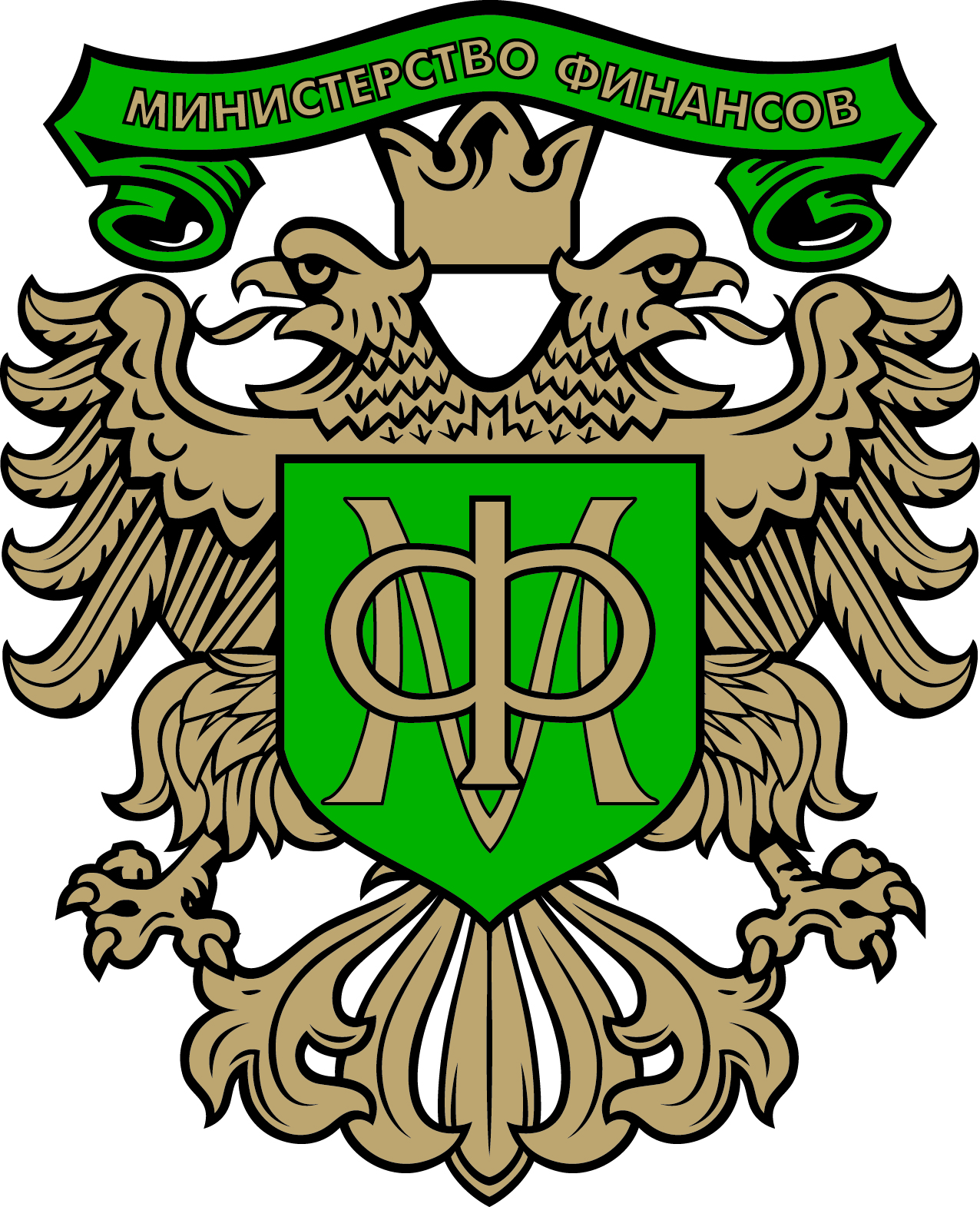 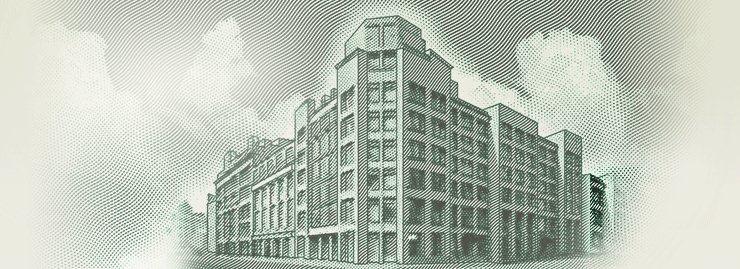 РАЗВИТИЕ ВНУТРЕННЕГО АУДИТА И ВНУТРЕННЕГО КОНТРОЛЯ 
В РОССИЙСКОЙ ФЕДЕРАЦИИ
С.с. бычков

Заместитель Директора ДЕПАРТАМЕНТА БЮДЖЕТНОЙ 
МЕТОДОЛОГИИ И ФИНАНСОВОЙ ОТЧЕТНОСТИ В ГОСУДАРСТВЕННОМ СЕКТОРЕ
СИСТЕМА ФИНАНСОВОГО КОНТРОЛЯ И АУДИТА
Парламентский контроль
Счетная палата РФ
Контрольно-счетные органы
субъектов РФ
Контрольно-счетные органы
муниципалитетов
Условия реализации 
Цели и результаты
Эффективность решений
Соответствие 
бюджетных процедур
законодательству
Бюджетный процесс
Санкционирование
бюджетных операций
Внутренний финансовый контроль и аудит
в учреждении
Финансовые инспекции
(Федеральное казначейство,
региональные контрольно-ревизионные органы)
Правительственный финансовый контроль
3
Бюджетный кодекс (до вступления в силу изменений 09.08.2019)
Правительственные порядки осуществления внутреннего финансового контроля и аудита + методики Минфина России
II этап
IV этап
СИСТЕМА ВНУТРЕННЕГО ФИНАНСОВОГО 
КОНТРОЛЯ И АУДИТА
До изменений Бюджетного кодекса
После изменений Бюджетного кодекса
Субъект ВФА
Субъект ВФА
Владелец бюджетного риска
Анализ бюджетных процедур (операций)
Анализ бюджетных процедур (операций) и определение бюджетного риска
Анализ бюджетных процедур (операций) и определение бюджетного риска
Идентификация и оценка бюджетного риска
Определение контрольного действия и (или) мер по повышению качества бюджетных процедур (операций)
Предложения по определению контрольных действий




Разработка мер по повышению качества бюджетных процедур (операций)
Определение контрольных действий для минимизации риска
Ведение Реестра рисков
Утверждение карты ВФК
Владелец бюджетного риска
Блок 
методологии 
и (или) регламентации
Разработка мер по повышению качества бюджетных процедур (операций)
Контрольное действие с учетом Реестра рисков
Осуществление контрольного действия и реализация мер
Реализация мер по повышению качества бюджетных процедур (операций) и развитию ВФК
ОРГАНИЗАЦИЯ ВНУТРЕННЕГО АУДИТА В 
МИНФИНЕ РОССИИ
Устранение нарушений / недостатков
Определение причин допущенных нарушений, оценка надежности контроля
Предложения по совершенствованию механизмов контроля бюджетной процедуры (операции):
-     автоматизация;
регламентация процедуры
     (операции);
методология
Контроль за исполнением бюджетной процедуры (операции), выявление нарушений
Определение элементов бюджетной процедуры (операции) и (или) требований к ней  с высокими рисками нарушений
Анализ структуры (элементов), требований к осуществлению бюджетной процедуры (операции) и ее контролю
Реестр рисков
СТАНДАРТЫ ВНУТРЕННЕГО 
ФИНАНСОВОГО АУДИТА
6
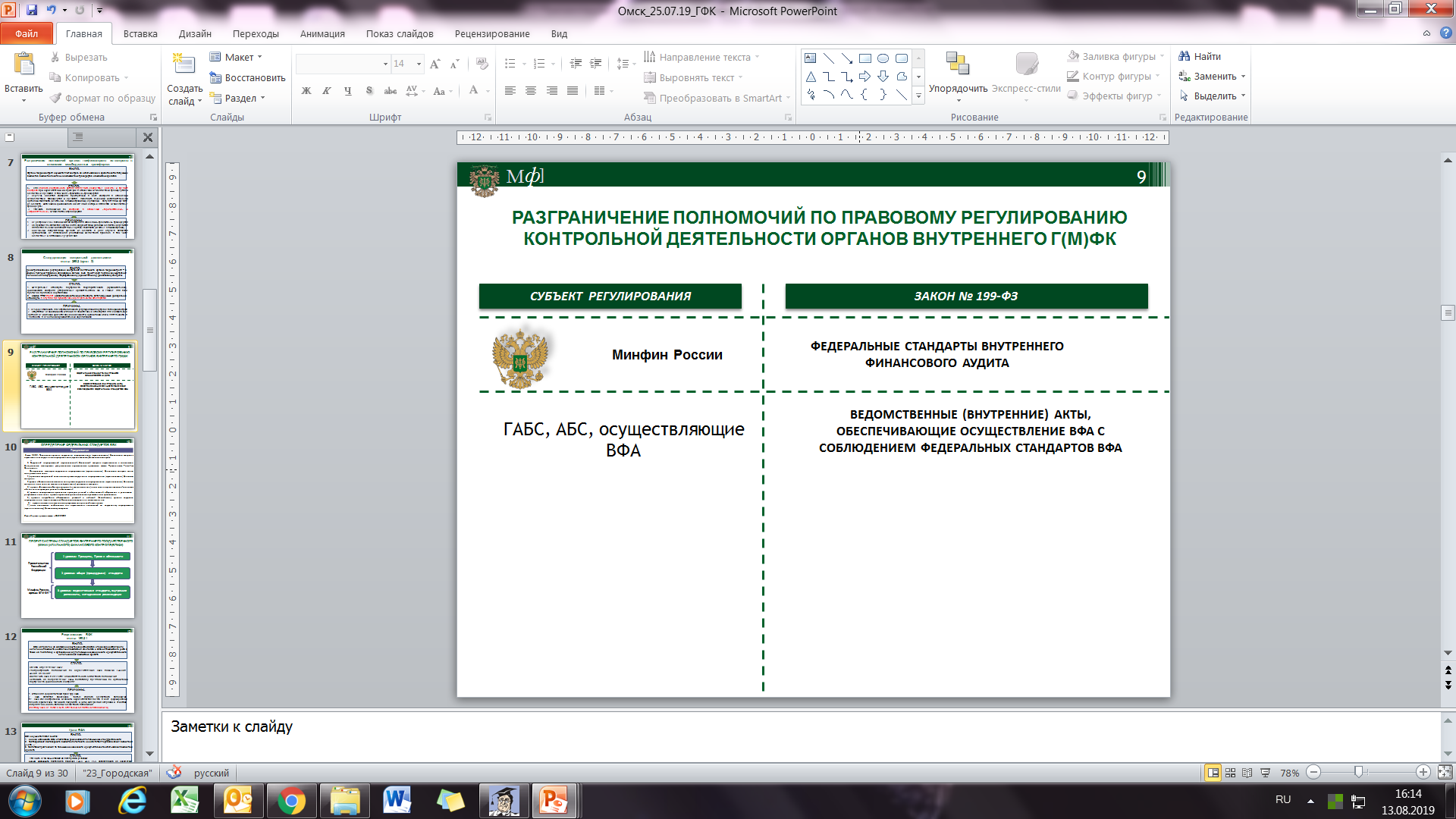 ФЕДЕРАЛЬНЫЕ СТАНДАРТЫ:

«Определения, принципы и задачи осуществления внутреннего финансового аудита»
«Основания и порядок организации внутреннего финансового аудита»
 «Порядок передачи полномочий по осуществлению внутреннего финансового аудита» 
«Права и обязанности должностных лиц, работников при осуществлении внутреннего финансового аудита» 
«Планирование, определение объема работ и формирование программы аудиторской проверки»  
«Проведение внутреннего финансового аудита»
БЮДЖЕТНЫЙ КОДЕКС
Субъект регулирования
ФЕДЕРАЛЬНЫЕ СТАНДАРТЫ ВНУТРЕННЕГО ФИНАНСОВОГО АУДИТА
Минфин России
ВЕДОМСТВЕННЫЕ (ВНУТРЕННИЕ) АКТЫ, ОБЕСПЕЧИВАЮЩИЕ ОСУЩЕСТВЛЕНИЕ ВФА С СОБЛЮДЕНИЕМ ФЕДЕРАЛЬНЫХ СТАНДАРТОВ ВФА
Организации - Субъекты ВФА
ФЕДЕРАЛЬНЫЕ СТАНДАРТЫ:

«Реализация результатов внутреннего финансового аудита»  
«Подтверждение достоверности бюджетной отчетности» 
«Подготовка предложений по повышению экономности и результативности использования бюджетных средств» 
+ Методические рекомендации по применению отдельных Федеральных стандартов
Стандарты вводятся в действие до 31.12.2020
Стандарты вводятся в действие с 01.01.2020
7
Бюджетный кодекс (до вступления в силу изменений от 09.08.2019)
Правительственные порядки осуществления внутреннего финансового контроля и аудита + методики Минфина России
II этап
IV этап
ВЗАИМОДЕЙСТВИЕ ВНЕШНЕГО 
АУДИТА (КОНТРОЛЯ) И ВНУТРЕННЕГО АУДИТА
Парламентский контроль
(внешний государственный аудит)
Правительственный бюджетный
контроль
Риск-ориентированный мониторинг объектов и предметов контроля и аудита
Минимизация рисков и устранение типовых нарушений
Условия реализации 
Цели и результаты
Эффективность решений
Бюджетный процесс
Пресечение системных
недостатков и ошибок
Пресечение грубых нарушений и злоупотреблений
Внутренний контроль и аудит объекта контроля
Соответствие бюджетных 
процедур 
законодательству
9
Анализ ВФА
(Федеральное казначейство)
Правовое регулирование
(Минфин России)
Доклад
Внутренний финансовый аудит
9
10
Бюджетный кодекс (до вступления в силу изменений от 09.08.2019)
Правительственные порядки осуществления внутреннего финансового контроля и аудита + методики Минфина России
II этап
IV этап
11
РОЛЬ ВНУТРЕННЕГО АУДИТА В ДЕЯТЕЛЬНОСТИ
БЮДЖЕТНОЙ ОРГАНИЗАЦИИ
Миссия, Стратегические цели бюджетной организации
Руководитель
(руководящий орган)
Управленческие решения
Функция, госуслуга 3
Функция, госуслуга 1
Функция, госуслуга 2
Система управления
 и контроля
Система управления
 и контроля
Система управления
 и контроля
Отчеты внутреннего 
аудита
- задачи, распределение обязанностей, KPI
- задачи, распределение обязанностей, KPI
- задачи, распределение обязанностей, KPI
- определение рисков,
мер по их минимизации
- определение рисков,
мер по их минимизации
- определение рисков,
мер по их минимизации
- контрольные действия,
надзор за исполнением
- контрольные действия,
надзор за исполнением
- контрольные действия,
надзор за исполнением
Внутренний
аудит
- информационные системы (IT)
- информационные системы (IT)
- информационные системы (IT)
- отчеты о реализации
- отчеты о реализации
- отчеты о реализации
Финансовый
аудит
Финансирование/Ресурсы
Финансовая отчетность
12
проблемы организации внутреннего аудита в небольших организациях

риски при передаче полномочий по внутреннему аудиту (подмена внутреннего аудита ведомственным контролем)


обеспечение фактической независимости внутреннего аудитора (возможности отстаивания своей позиции перед руководством, направления информации о нарушениях компетентным органам) 

вопросы оценки внутренним аудитором достоверности бухгалтерской (финансовой) отчетности бюджетной организации (необходимость такой оценки, критерии достоверности)